[б] авазы һәм Бб хәрефләре
Казан шәһәре Совет районы 20 нче гимназиянең башлангыч сыйныф укытучысы
Минимуллина А.Х төзеде
тизәйткеч
Бура бурый бурачы,
Бурасы да бура соң!
Бурачыга дәрт биреп
Курай уйный курайчы.
Килә минем бурачы да,
Курайчы да буласы.
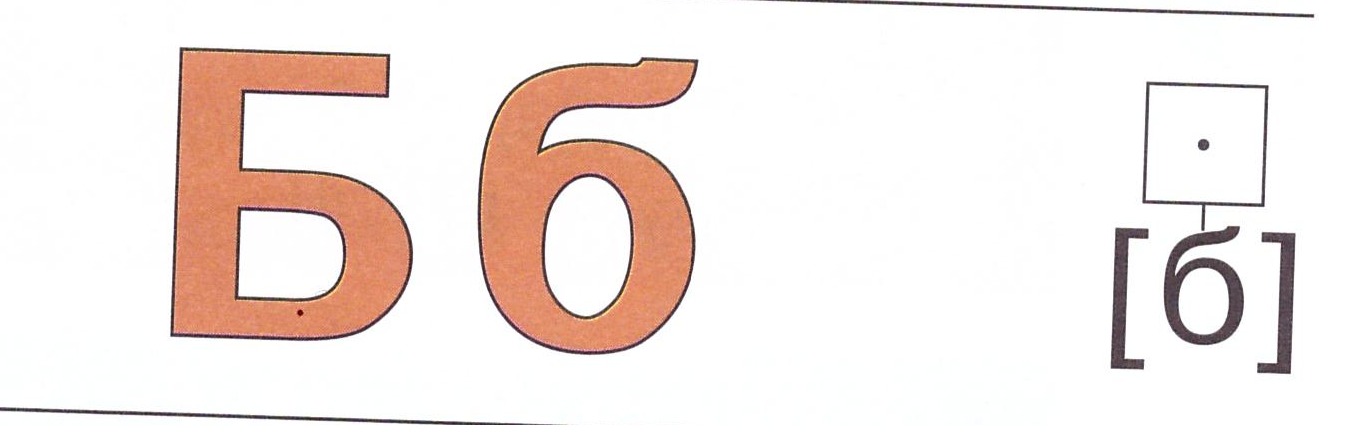 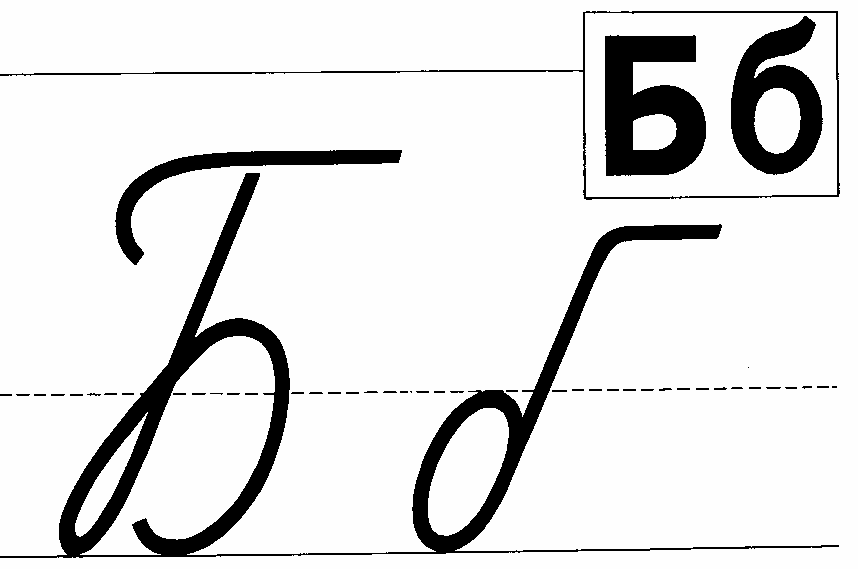 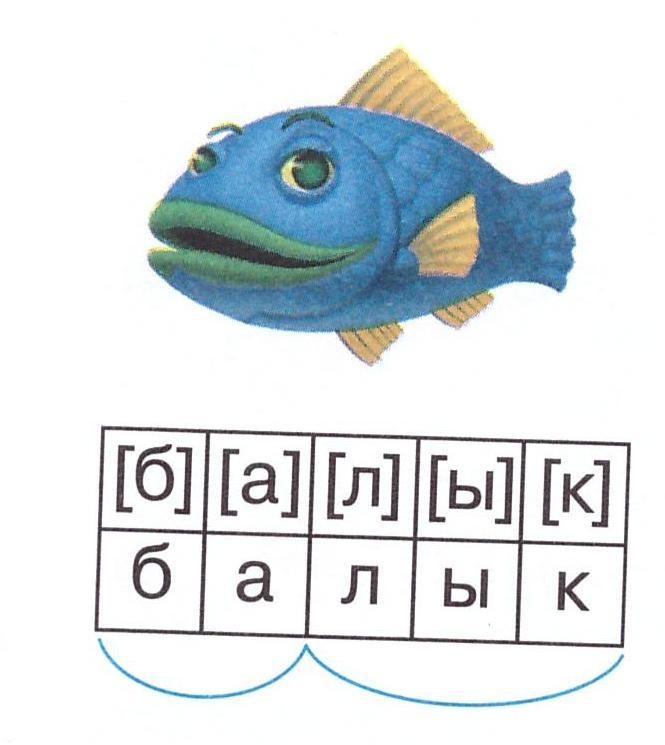 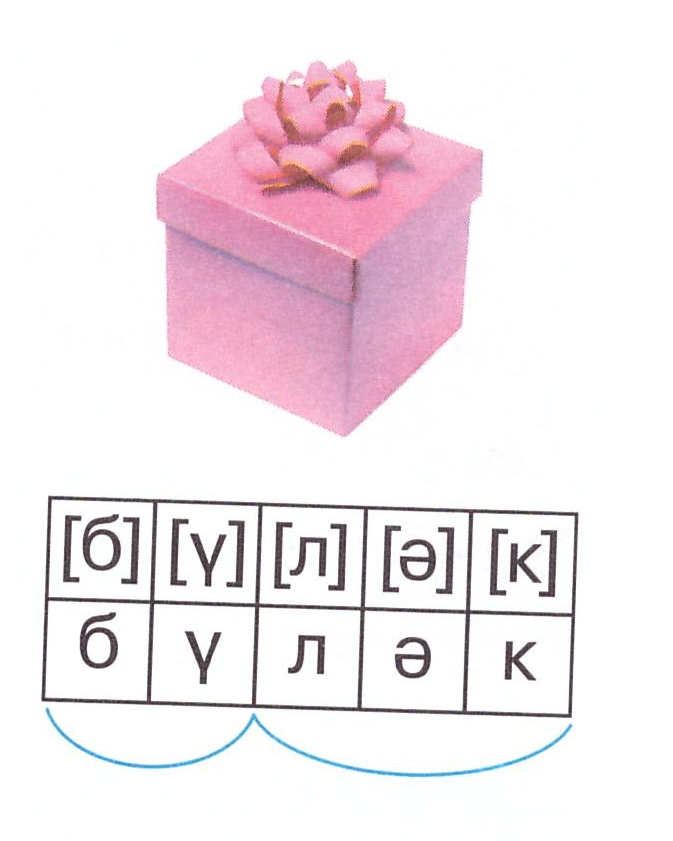 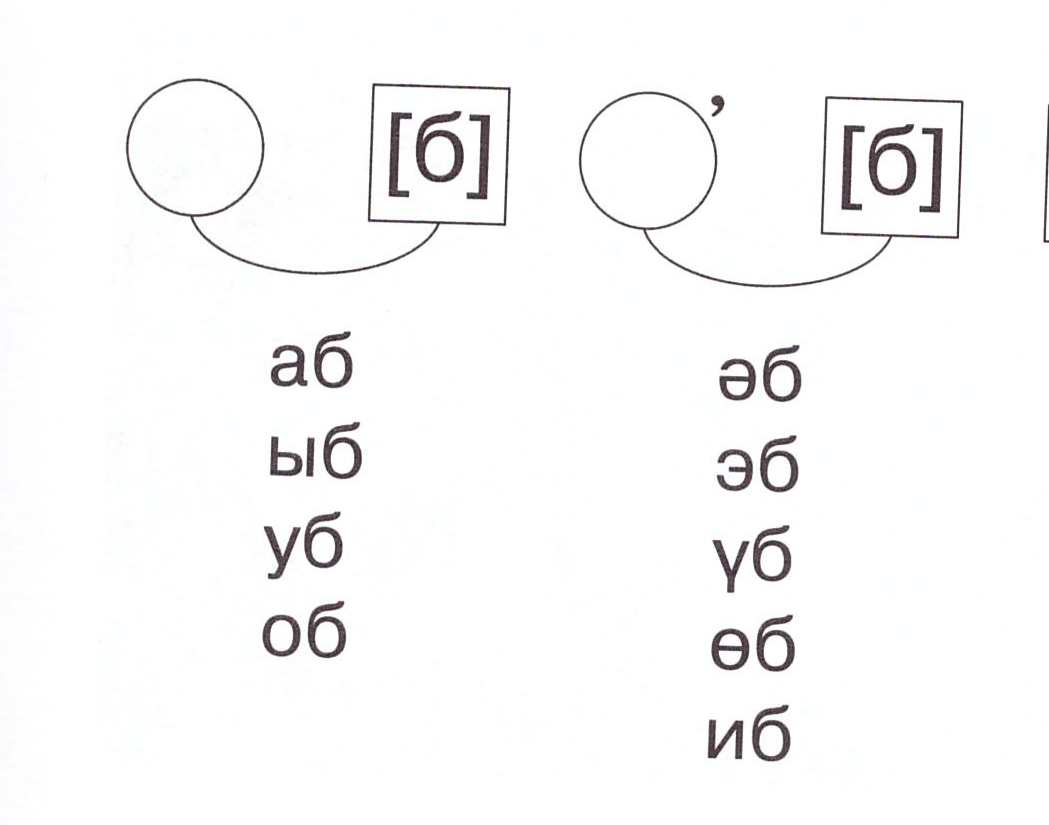 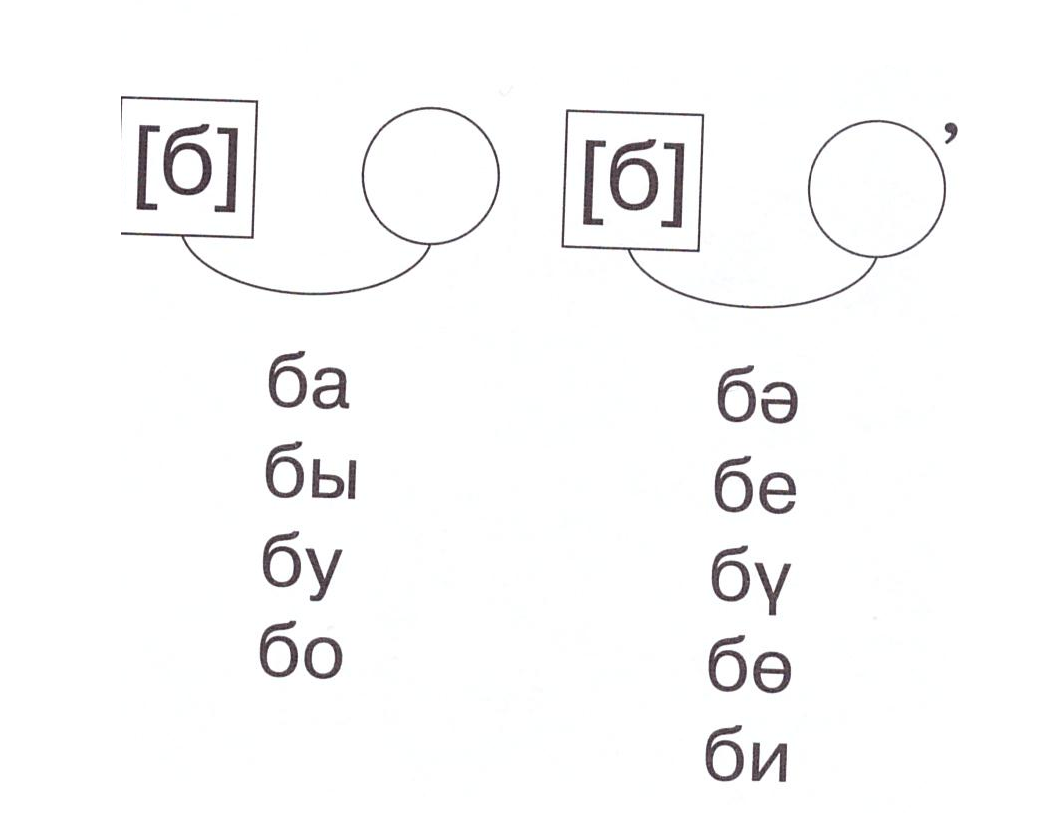